Looking for Diamonds
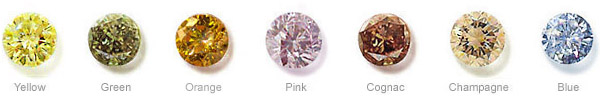 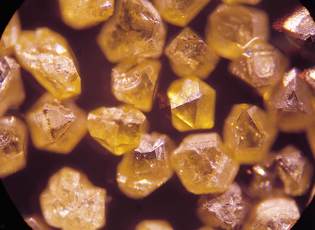 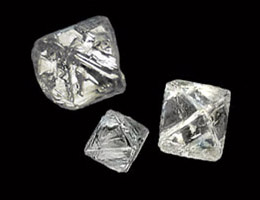 http://www.avure.com/iso/applications/industrial-diamonds.asp
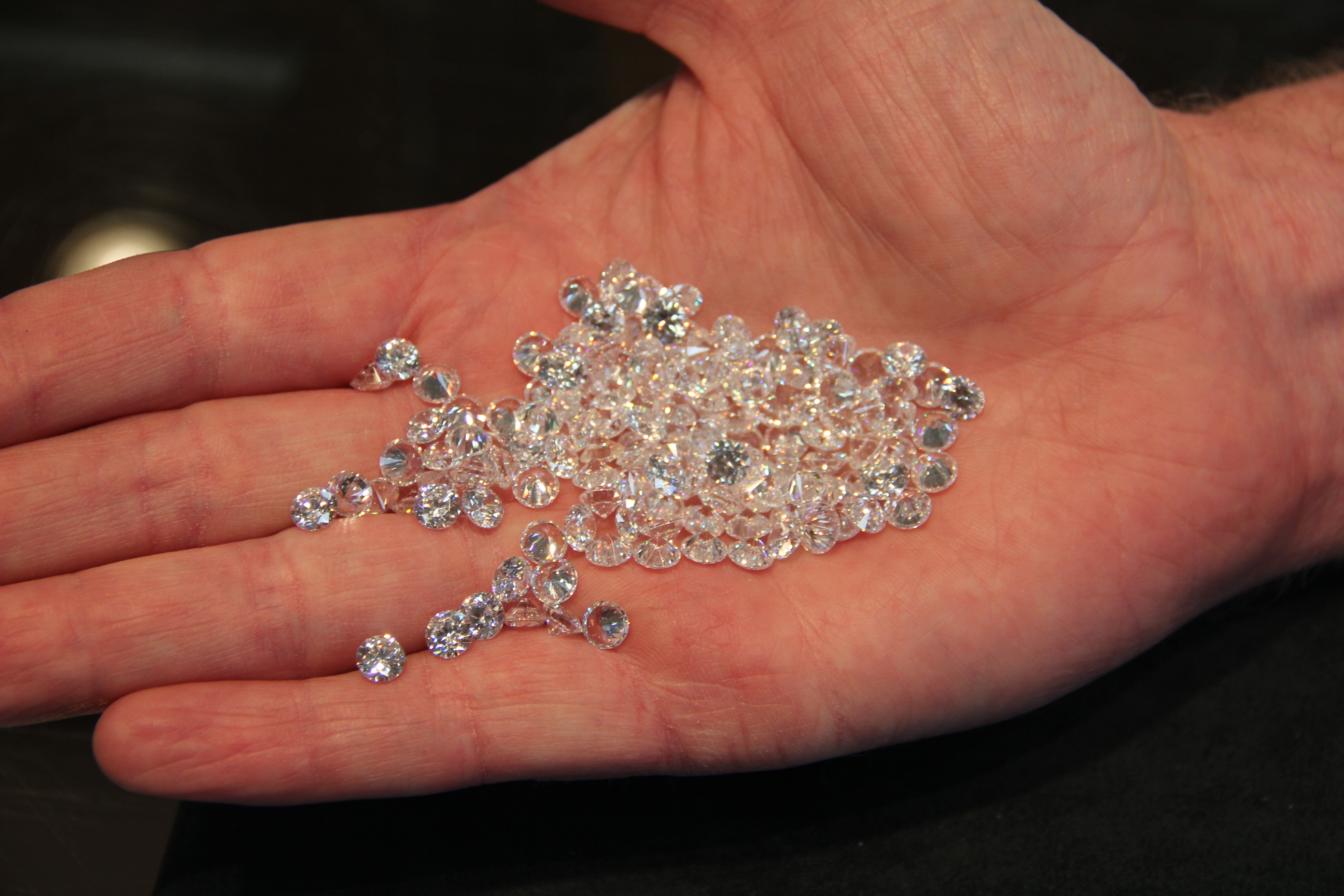 Diamond Mines in Canada
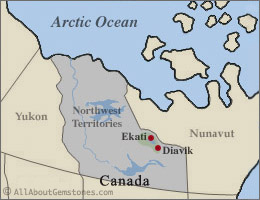 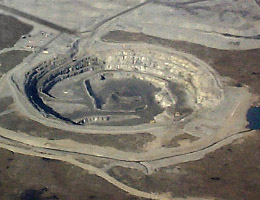 Ekati
http://www.allaboutgemstones.com/diamond_mines_canada.html
[Speaker Notes: Think rare! Not many per continent.]
Diamond Mines in Australia
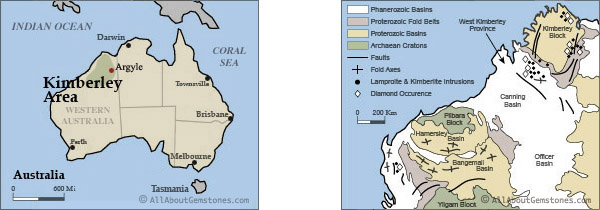 It’s a Volcano!
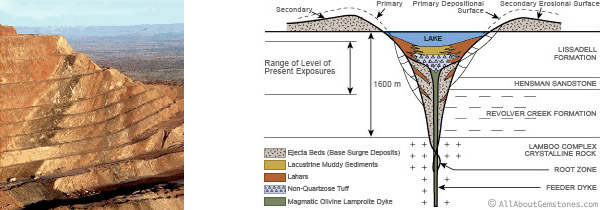 Indicator Minerals
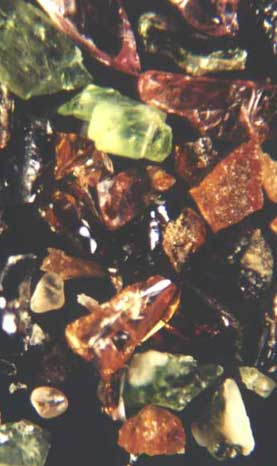 “(Photo: concentrated heavies from gravel sometimes contain garnet (orange), pyroxene (green), ilmenites (black),magnification X 200.)”
“Picking kimberlitic indicators and diamond indicators is based on colour. Colour results from Fe, Mn, Cr content. Pyrope - pinkish red, crimson to purple; Chrome-Pyrope greenish violet to purplish. Almandine; deep red to brown-black. Grossular; colourless, pink, yellow-green depending on Fe and Mn present.(Deer,1993) Picking based on colour takes experience and a good eye for variations in colour. It is a difficult, subjective and inexact process. DIMs are .25 to 2 or 3 millimeters, so you need good eyes and a good microscope.”
http://www.landandminerals.com/diamond_indicators.html
Mineral Properties
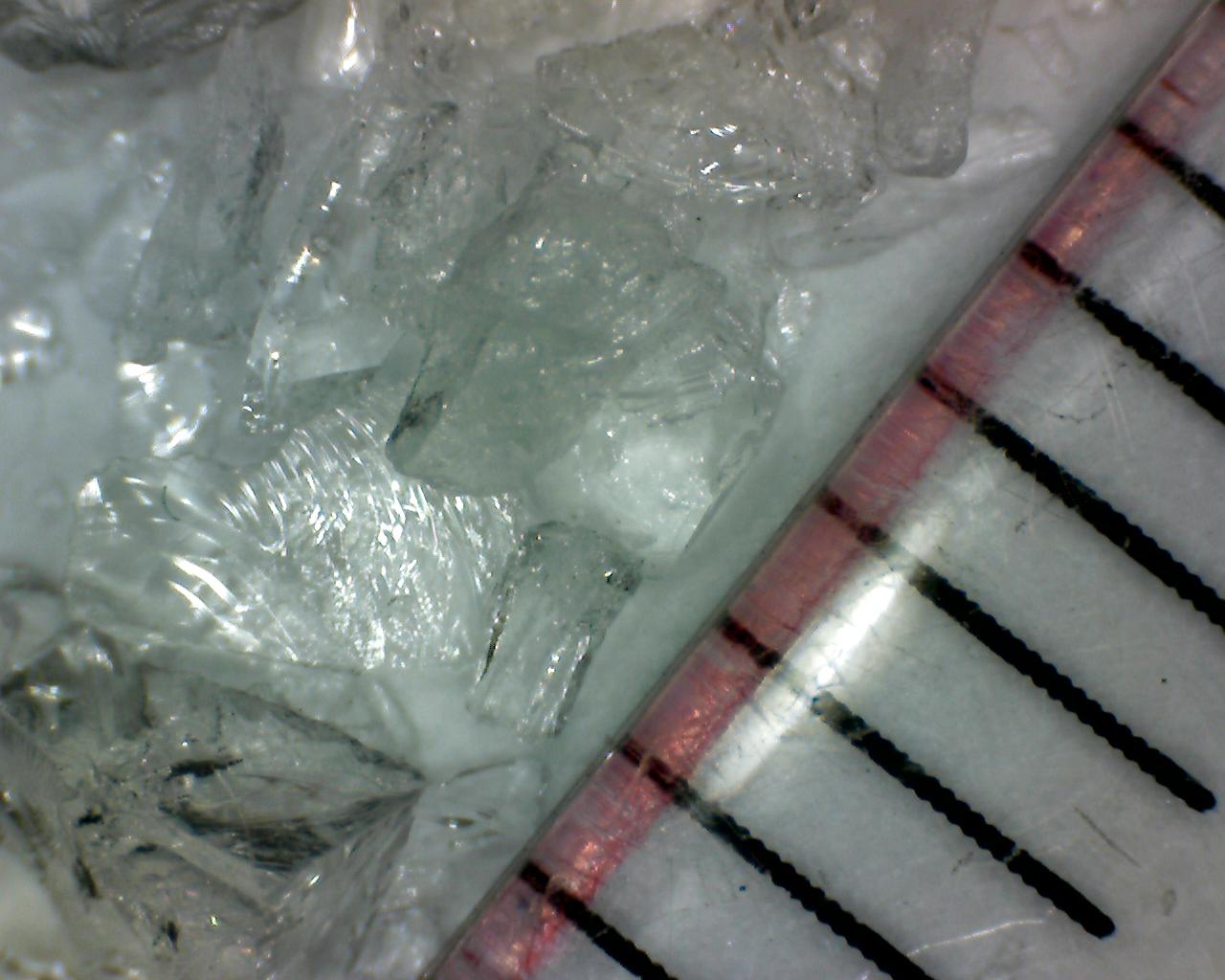 Color
Red, green, black, …






Colorless
Luster

Glassy


Metallic
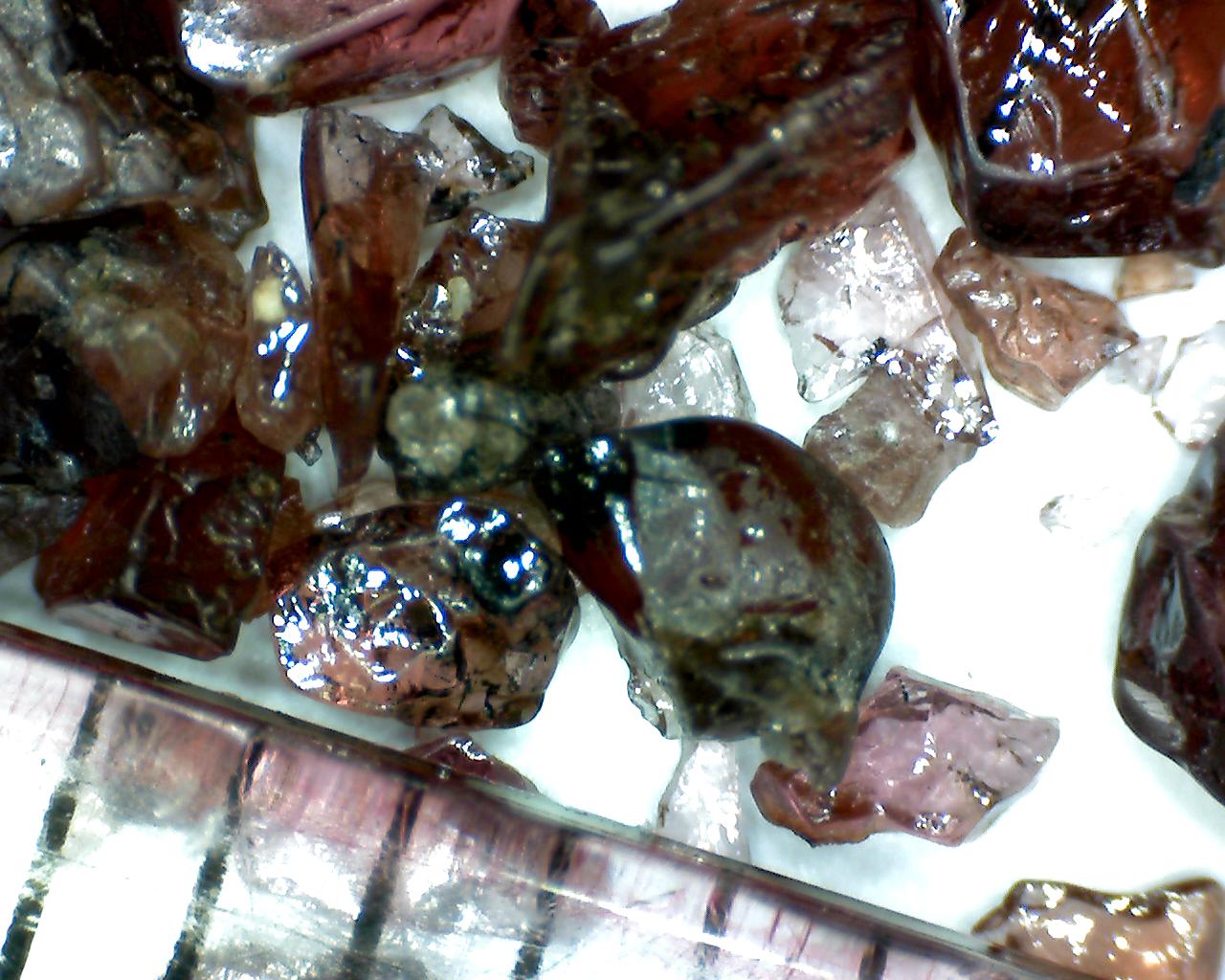 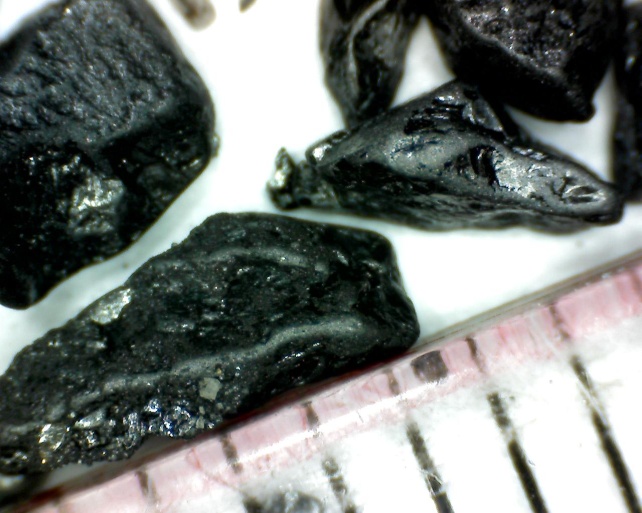 Mineral Properties
Cleavage
Fracture
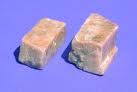 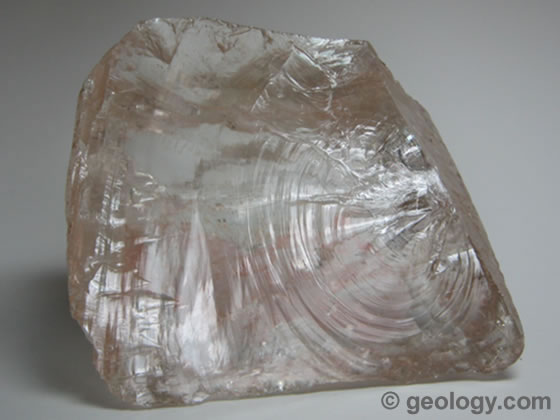 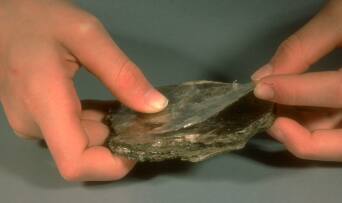 Rock Fragments
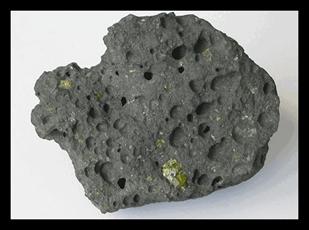 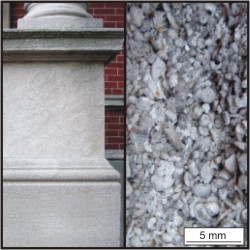 basalt
limestone
http://academic.brooklyn.cuny.edu/geology/powell/613webpage/N
YCbuilding/IndianaLimestone/IndianaLimestone.htm
http://mail.ab.mec.edu/~mdoiron/homework
Reading the Map
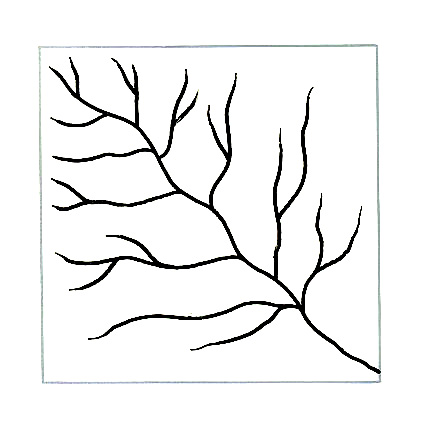 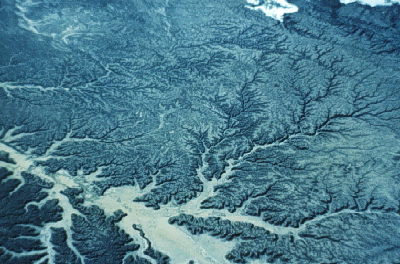 http://golearngeo.wordpress.com/new-post/?page=stats&view=post&post=200&blog=12122768
http://resweb.llu.edu/rford/courses/essc500/fluvial/fluvial.html
[Speaker Notes: rocks erode, minerals and rock fragments get washed down stream]
Use Rivers to Find Diamond Deposits
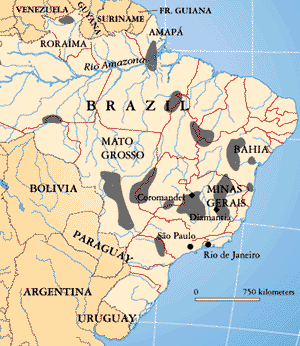 This map shows that diamond deposits are widely distributed in Brazil. The shaded areas are diamond deposits.
http://www.amnh.org/exhibitions/diamonds/brazil.html
Your River Map & Guidelines
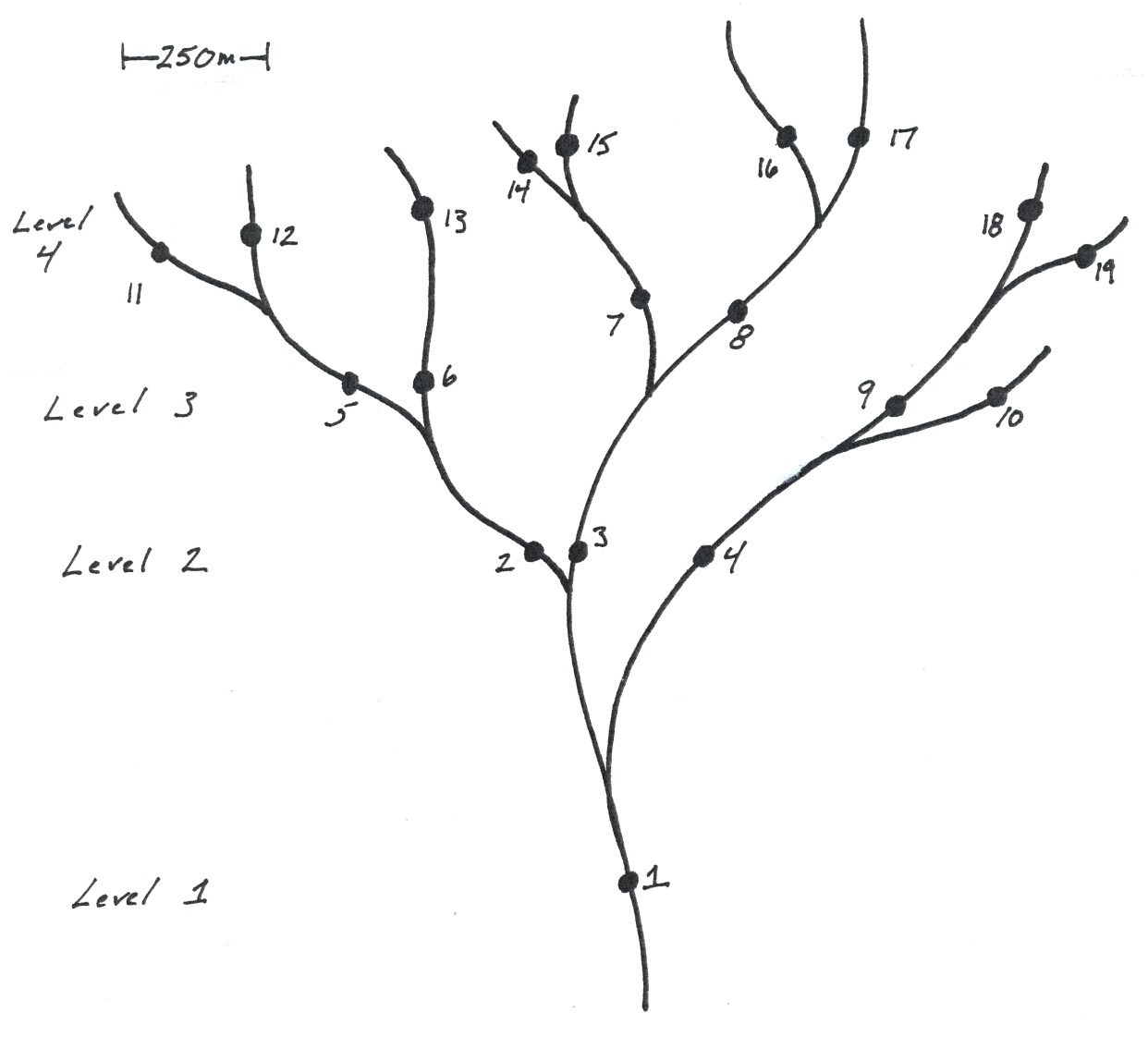 Careful, the next few pages have all the answers.
Rocks and Minerals at Locations
Location of Diamond Deposit
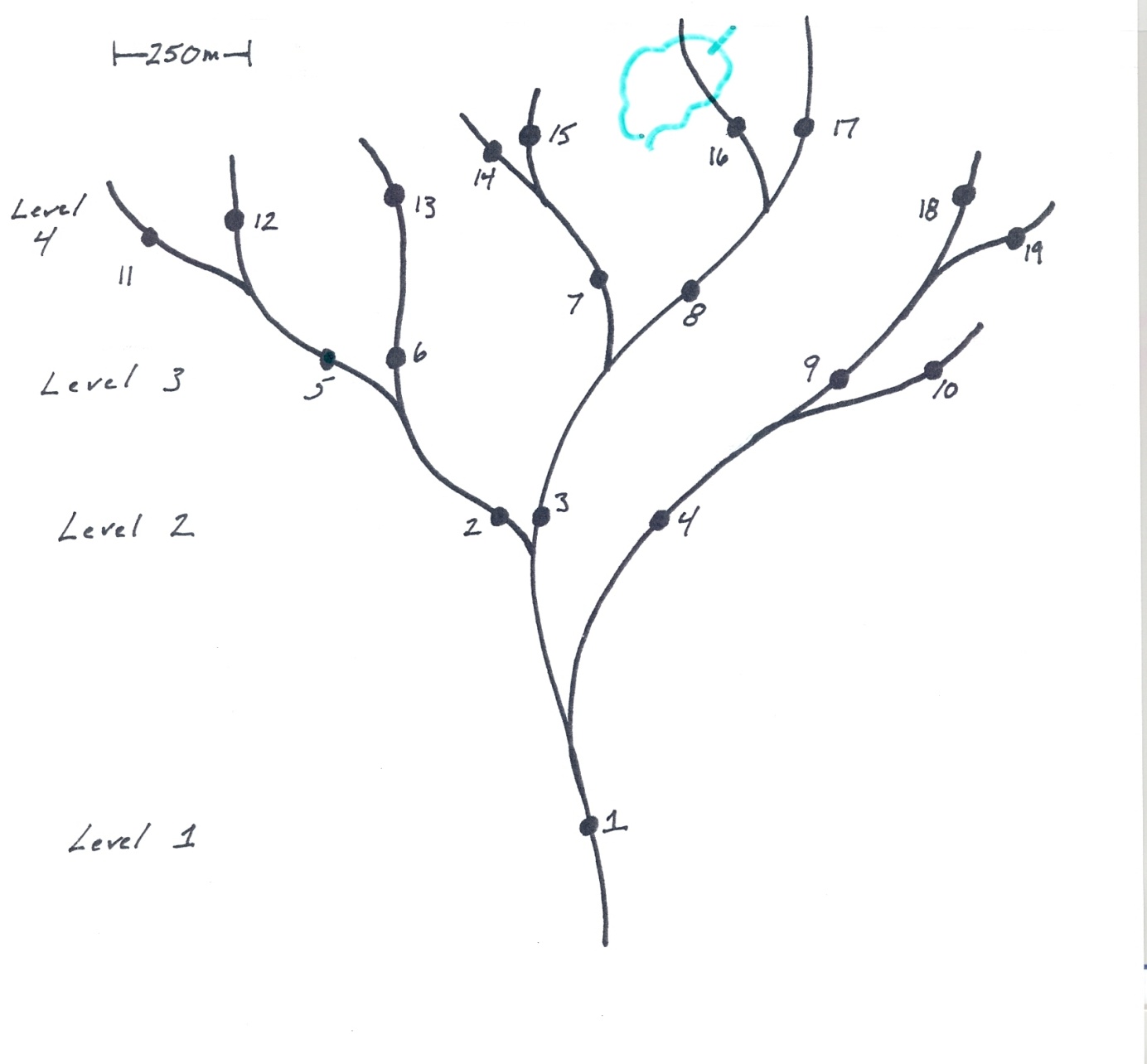 Possible Geologic Map
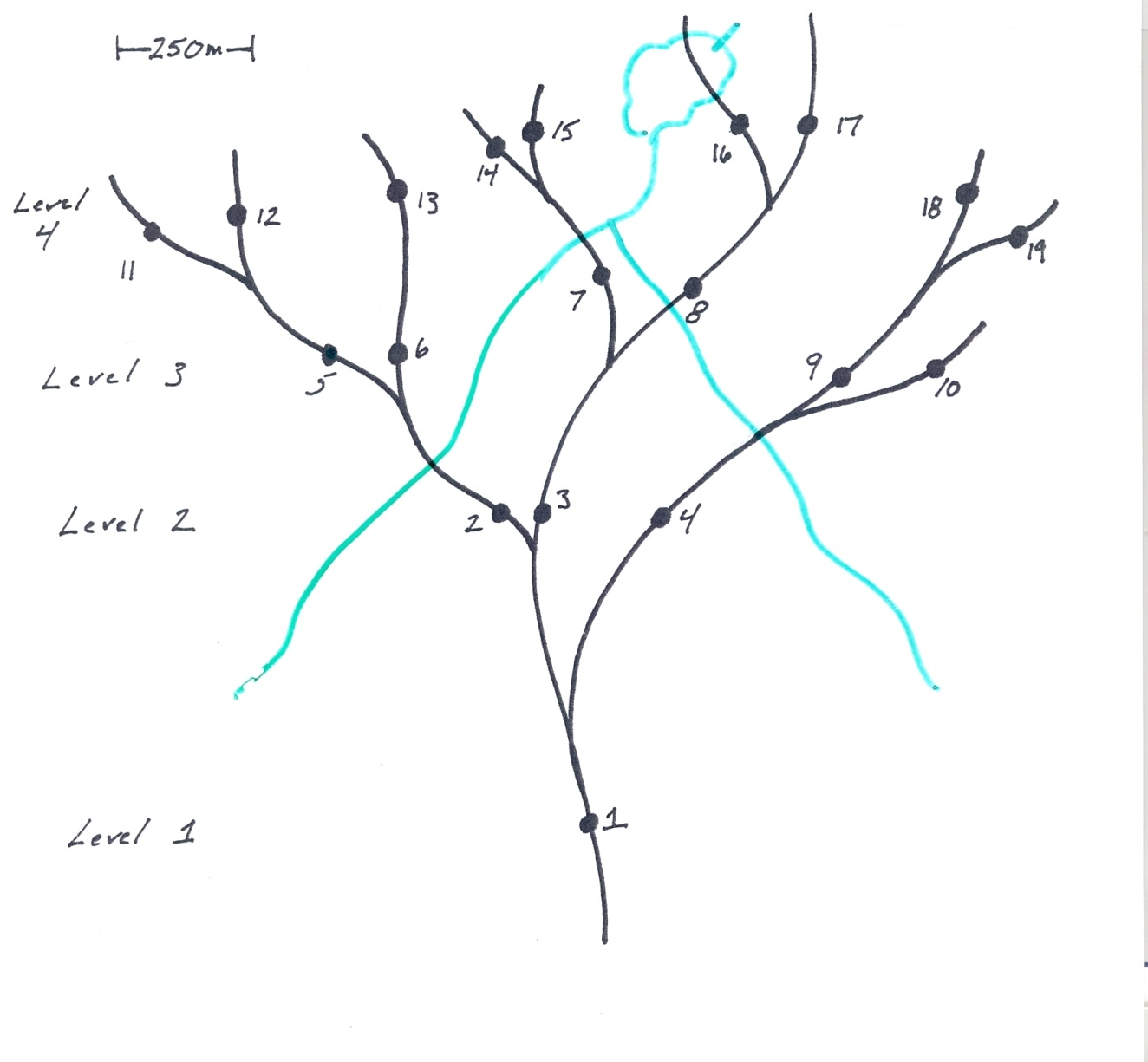 Congratulations! You could be a geologist.
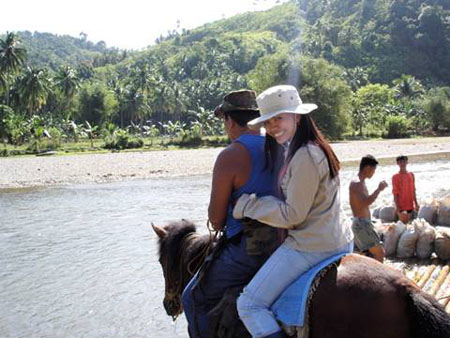 Above, Kate Digdigan on horsback at a river crossing in Linay, a village near 
Canatuan in Siocon, Zamboanga del Norte where TVIRD is undertaking its 
Greater Canatuan exploration activities. 
http://www.tviphilippines.com/article.php?id=234
Use Rivers to Find Diamond Deposits
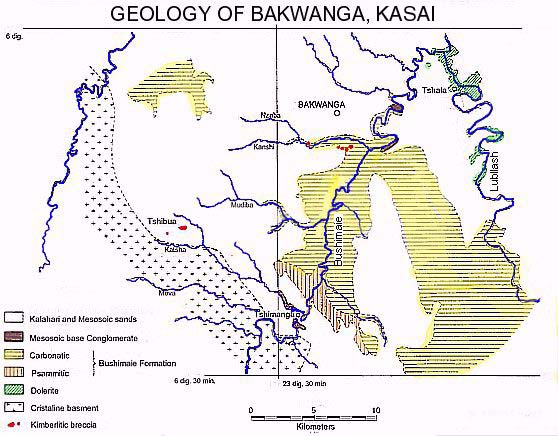 http://www.africafederation.net/Kasai_Diamonds.htm